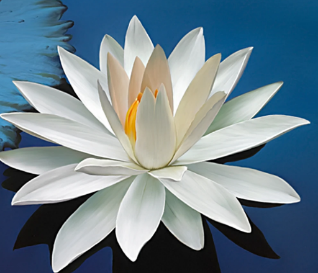 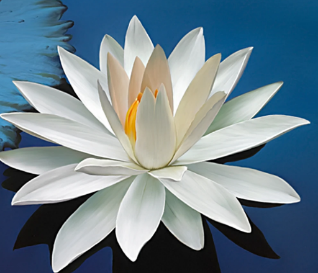 আজকের পাঠে সবাইকে স্বাগতম
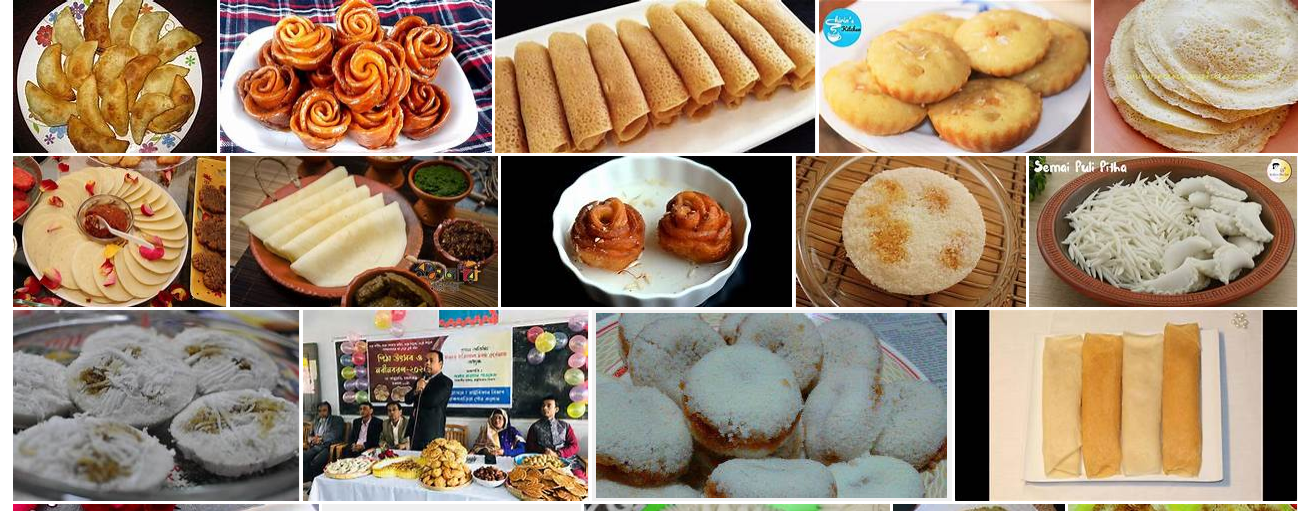 শিক্ষক পরিচিতিঃ
মোঃ মাহবুবুল আলম   
 সহকারী শিক্ষক 
হায়দারপুর সরকারি প্রাথমিক বিদ্যালয়
কামারখন্দ ,সিরাজগঞ্জ ।
পাঠ পরিচিতিঃ 
বিষয়ঃ বাংলা 
শ্রেণিঃ ২য়
অধ্যায়ঃ ১০    
পাঠের শিরোনামঃ দাদির হাতের মজার পিঠা 
পাঠ্যাংশঃ  বাংলাদেশের শীতকালে .................. গরম পিঠার মজাই আলাদা।
শিখনফলঃ  

১.১.১- বাক্য ও শব্দে ব্যবহ্নত বাংলা যুক্ত বর্ণের ধ্বনি মনোযোগ সহকারে শুনবে ।
৩.১.১ পরিচয়মূলক কথোপকথন শুনে বুঝতে পারবে। 
দক্ষতা - বলা
১.১.১- বাক্যস্থিত শব্দে ব্যবহ্নত বাংলাযুক্ত বর্ণের ধ্বনি স্পষ্ট ও শুদ্ধভাবে 
বলতে পারবে।   
দক্ষতা -  পড়া
১.৪.২ - পাঠ্যপুস্তকের পাঠ্যাংশটুকু  প্রমিত উচ্চারণে পড়তে পারবে। 
দক্ষতা - লেখা  
১.৪.১-  যুক্তবর্ণ ভেঙ্গে লিখতে পারবে।
এসো আমরা একটি ভিডিও দেখি
ভিডিওটিতে তোমরা কী দেখলে?
পিঠা আমরা কোথায় খায়?
বাড়িতে,বাজারে,মেলায়।
ভিডিওটিতে কী কী পিঠা দেখলে?
ভাপা পিঠা, চিতই পিঠা,খেজুর পিঠা,পাটিসাপটা,সেমাই পিঠা,দুধ চিতই পিঠা।
পাঠ্য বইয়ের সাথে সংযোগ পৃষ্ঠা নং-৩৬
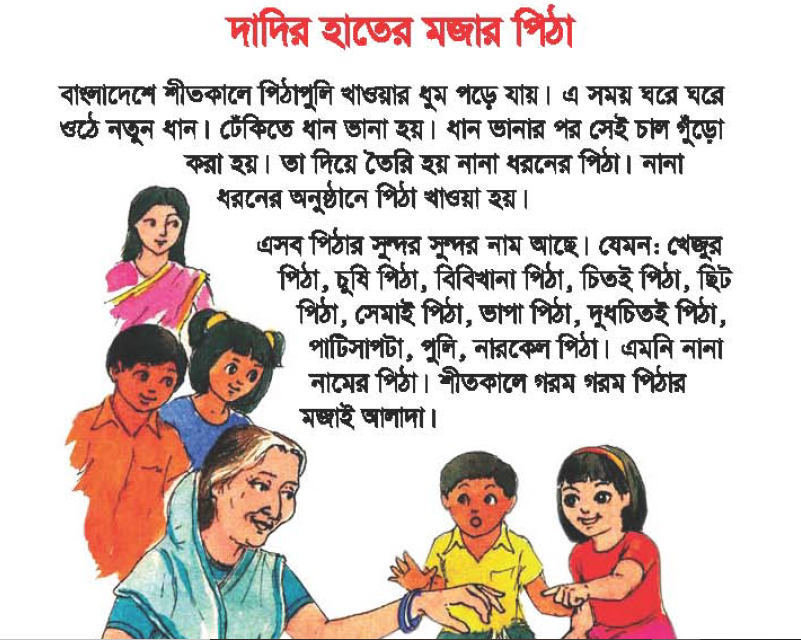 চলো আমরা জোড়ায় বসে পাঠ্যাংশটুকু 
অনুশীলন করি।
চলো আমরা কয়েকটি পিঠার নাম বলি ও খাতায় লিখি ।
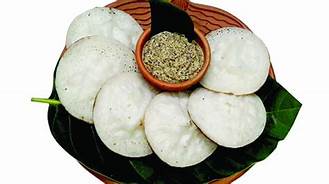 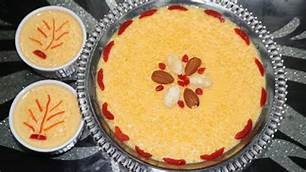 চিতই পিঠা
খেজুর  পিঠা
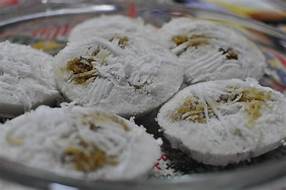 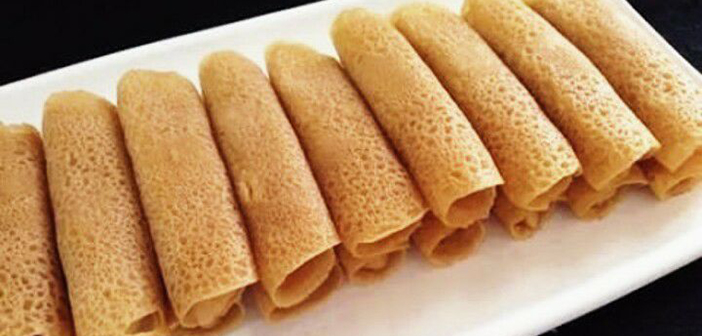 পাটিসাপটা  পিঠা
ভাপা  পিঠা
চলো আমরা যুক্ত বর্ণগুলো খাতায় লিখি-
ন
দ
ন্দ
ও
একত্রে
ষ
ঠ
ষ্ঠ
ও
একত্রে
চলো আমরা নিচের যুক্ত বর্ণ দিয়ে শব্দ তৈরি করি
ন্দ
আনন্দ
ষ্ঠ
অনুষ্ঠান
বাড়ি কাজঃ 
 ন্দ ও ষ্ঠ-  যুক্তব্যঞ্জন  ব্যবহার করে আরো দু,টি করে
শব্দ  লিখে নিয়ে আনবে।
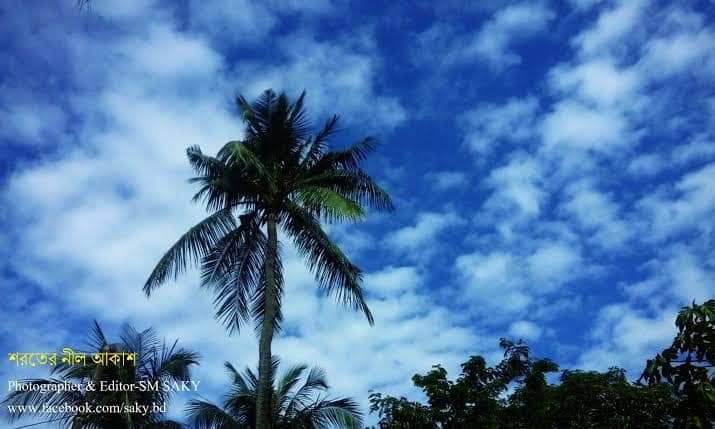 ধন্যবাদ